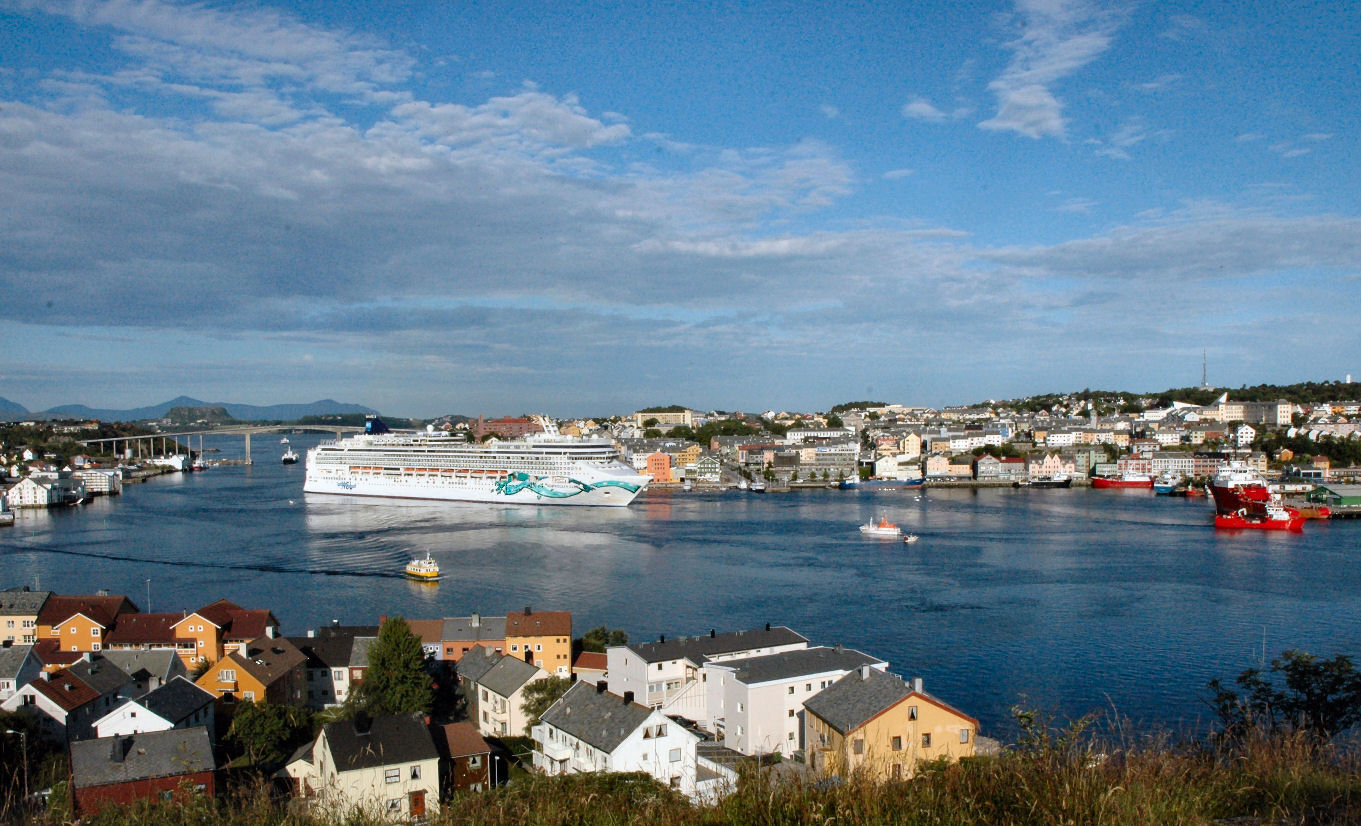 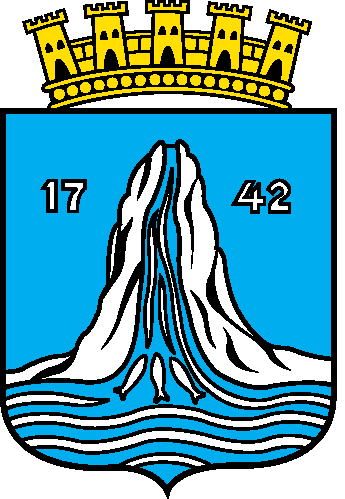 Inter- Municipal Cooperation 
in the region of Nordmøre,
Norway
1
A short presentation of myself:
Name: Maritta B. Ohrstrand
Headmaster of an elementary school
Educated teacher of Special education
Experience as member of a municipal council
   for more than 30 years
Mayor of the municipality of Frei for 8 years
Deputy mayor of Kristiansund for 4 years
Chairman of the board of SMO regional level for 8 years, member of the national board for 4 years and many other boards for years………
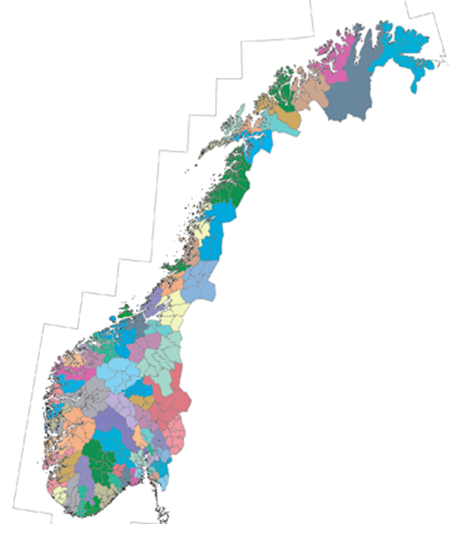 NORWAY
20   Counties
430 Municipalities
- How about the future? 
79   Regional Councils
Regional Councils 
in Norway
[Speaker Notes: Frå regjeringen: 
http://www.regjeringen.no/nn/dep/krd/Dokument/proposisjonar-og-meldingar/stortingsmeldingar/20042005/stmeld-nr-25-2004-2005-/12.html?id=407434
3.1 Allment interkommunalt samarbeid (regionråd o. l.)
Praktisk talt alle kommunar i Noreg deltar i eit breitt, interkommunalt samarbeid med nabokommunar i form av regionråd. Telemarksforsking har gjennomført fleire undersøkingar av omfanget av regionråd, og har nytta desse kriteria for at ei samarbeidsordning skal bli kalla regionråd:
Det er eit politisk samarbeidsorgan mellom nabokommunar der minimum ordførarane er med.
Organet har eigne vedtekter.
Organet har mange slags saker som arbeidsfelt (er ikkje sektororgan).]
Challenges of small municipalities in Norway
How to take care of the broad variety of tasks in small municipalities? 

How to recruit the right persons – amount and qualifications?

Too few inhabitants with higher education (especially women at the age of 20-39)
4
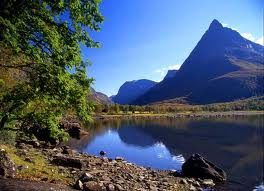 …continued:
Less people in rural areas (centralization)

Building a strong and attractive region for young and well educated families 

Adequate transportation and infrastructure between living areas and jobs
5
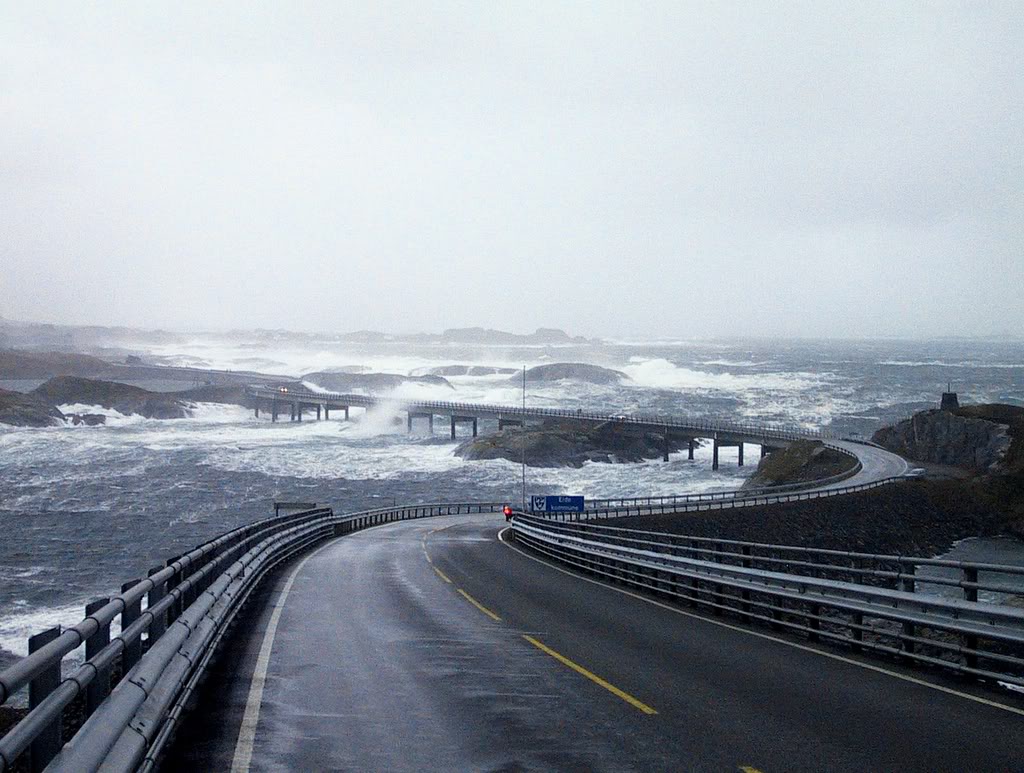 The solution for the region of Nordmøre?
6
Nordmøre: 
62 000 inhabitants
11 municipalities:
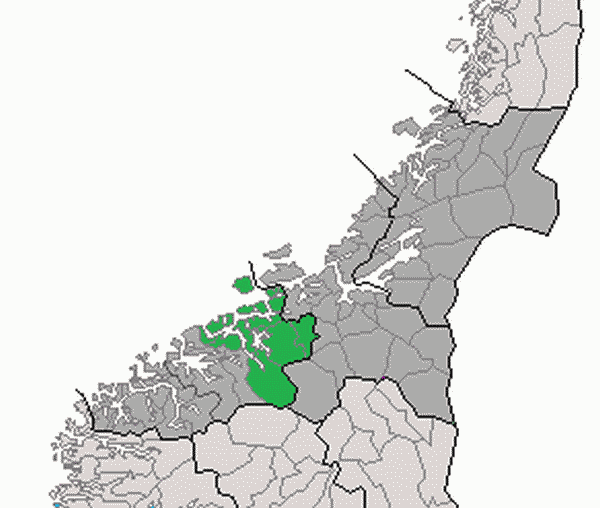 Averøy    :      5.600
Aure	      :      3.500
Gjemnes :       2.500
Eide        :       3.500  
Tingvoll  :       3.100
Smøla     :        2.200
Halsa      :        1.600 
Rindal    :         2.000
Kristiansund : 24.200 
Sunndal    :       7.000
Surnadal   :       6.000 
= ORKidé
ORKidé:
Formalized cooperation between 11 municipalities at Nordmøre – established in 1990 ( - in 1990 there were 13 . We have had 2 amalgamations )
Mayor and Chief Executive from each municipality meet at least three times a year, bringing important questions to the table. Meet in the different  municipalities.
Discuss common challenges and possibilities:
Responding to national hearings 
Projects concerning the whole area 
Regional plans
Consensus
The principle of consensus is the way of working to get things done. 
The core challenge: 
If we can not agree, we do not get things done! Consensus is what gives strength!
9
Practical work
Common goals and strategies
4 year plan
Service cooperation across borders
Municipalities pay according to amount of inhabitants for the membership
Projects are financed separately
10
Projects:
ICT ORKidé
Strategic plan of commerce for the whole area 
Child Protection office for three municipalities
Areal planning of the coastal areas
Infrastructural projects (roads and tunnels)
11
NORDMØRE – a united region to meet the future!